Special Issue of the IEEE TGRS on “Inter-Calibration of Satellite Instruments”:
Special Issue of the IEEE TGRS on “Inter-Calibration of Satellite Instruments”:
Outline Agenda2017 GSICS Annual MeetingMadison, Wisconsin20-24 March 2017
19 January 2017
Agenda of web meeting
Planning Agenda for meeting
Outline agenda
Topics for Plenary Discussions
Parallel sessions
Mini Conference (# of presentation)
Poster session (# of posters)
Chairing : Session chairs
Minute Taking
Agree minute takers
Decide minute taking technology
Logistics
Lunches
Group Dinner
Registration
Recommended Hotel
Transport options
Remote access
Outline of Agenda
Monday (day-1) : Start time 09:00?
AM: “Mini Conference” (interesting items that are not yet directly linked to GSICS Products)
PM: Plenary Session – Agency Reports
Poster reception
Tuesday (day-2) : 
AM: Plenary Session – Subgroup Reports
PM: Plenary Session - continued with GRWG and GDWG
Wednesday (day-3): UV, MW, IR-subgroup, GDWG
AM: parallel session (UV-Subgroup vs. MW-subgroup)
PM: IR-subgroup session
Thursday (day-4) : VIS/NIR-subgroup, GDWG 
AM: VIS/NIR-subgroup session
PM: VIS/NIR-subgroup session
Friday (day-5) : End time 16:00 or before?
AM: Cross-cutting issues, GRWG & GDWG wrap-up
PM: Reporting Outcomes & Planning Future Meetings
Outlook of Agenda
Monday (day-1)
Tuesday (day-2)
Wednesday (day-3)
Parallel Session with MW subgroup
Wednesday (day-3)
Wednesday (day-3)
Parallel Session with UV subgroup
Thursday (day-4)
Thursday (day-4)
Friday (day-5)
Mini-conference
MON (day-1) AM

SSEC (number of presenters)
MW subgroup candidates (selecting 1-2 presentations)
A presentation from the GPM X-CAL team (Wes Berg or Rachel Kroodsma)
A presentation from the NIST group on their MW references (Derek Houtz)
A presentation from EUMETSAT on SMMR/SSMI time series (Karsten Fennig)
Presentations from EUMETSAT and NOAA Affiliate on SSM/T2 time series (Viju John, Johnny Luo)
Variability in inter-sensor biases with GPM constellation (John Yang)
Volunteers and/or invitations?
Plenary Session
MON(day-1) PM ~ TUE(day-2) AM : Reports and Briefs

Agency Reports (20 min each agency)
10 Agencies in 2016 including 1 remote presenter(ISRO)
GCC, GRWG, GDWG reports (60 min)
GRWG Subgroup Reports (80 min)
UV subgroup (Rose)
VIS/NIR subgroup (Dave)
IR subgroup (Tim)
MW subgroup (Ralph)
Topics for Plenary in 2016
Topics for plenary in 2016
Topics for GRWG plenary in 2016
Plenary (GRWG+GDWG)
TUE (day-2) PM  NO GDWG breakthrough session
Advanced next generation GEO imagers (1-2hr, Fred)
On-board calibration for solar bands
Massive linear detector arrays
Kalman filter based image navigation and registration (INR)
Interaction with ISCCP (1hr, Ken Knapp)
GEO-Ring test dataset (1.5-2hr)
Strategy for combining corrections for VIS/NIR+IR channels (45min)
Use of NWP+RTM as inter-calibration tool – with MWSG (~1hr)
Collaboration with CEOS/WGCV for space-based climate monitoring (brief report attending CEOS/WGCV-41, Dohy and Tim)
Further evolution of the Prime GSICS Correction concept (Tim?)
to include multiple methods and 
application to multiple spectral bands
Plenary (GRWG+GDWG)
TUE (day-2) PM  continued

Update on FIDUCEO to address inter-calibration requirements & formats (EUM)
Anything for CGMS, etc
Topics for GRWG (UVSG)
WED(day-3) AM – parallel session with MWSG (Rose)

Reference Solar Spectrum 
Match-ups and Target Sites
Cross-calibration below 300nm
White Paper on Ground-based Characterisation of UV/Vis/NIR/SWIR spectrometers
Topics for GRWG (MWSG)
WED(day-3) AM – parallel session with UVSG (Ralph)
Reference standards (120 min)
Blackbody targets (Derek Houtz)
In orbit - GMI (window), MSU (oxygen), ATMS (water vapor) - short talks, not limited to but including - Berg/Kroodsma/Bali/Zou
Lunar (Martin Burgdorf)
GRUAN (Tony Reale)
Radiative Transfer (60 min)
Where do the largest uncertainties come from?
What studies can the group perform?
Candidate GSICS products (60 min)
MW tools (30 min)
Topics for GRWG (IRSG)
WED (day-3) PM (Tim)

Development of inter-calibration products for GEO imagers – including diurnal cycles and new algorithms (1.5hr)
Development of inter-calibration products for broadband LEO imagers – including VIIRS, MODIS, SLSTR (1hr)
Traceability and Uncertainty of Reference instruments – including comparisons with TANSO-FTS/2 (1hr)
Strategy for inter-comparisons with hyperspectral GEO sounders (1hr)
SRF retrievals (30min)
Topics for GRWG (VIS/NIR)
THU(day-4) -- all day

DCC
Seasonal variations
Regional variations
Scan-angle dependence
BRDF
Development of Demo Product
Lunar Inter-Calibration - Seb? 
Follow up from LCW (Actions,...), GCC to enter actions into Wiki
Developing Inter-Calibration Products, Draft Study SoW...
Ray-matching
Assessment of Traceability/Stability of Reference instruments
Topics for GDWG Agenda
WED(day-3) ~ THU(day-4)

GDWG breakout session (Masaya)
GDWG Baseline Reviews - website, products metadata and structures
Revisit of GDWG ToR - an action at EP-17 last June
Collaboration GSICS servers - synchronization of the servers, THREDDS configuration updates
GSICS netCDF generation framework
Event logging 
GSICS Wiki updates - e.g. alias of top page URL (gsicswiki.net)
New GSICS product convention - e.g. use of enhanced data model of netCDF
Topics for Plenary
Fri(day-5) – Cross-cutting issues

Possible cross-cutting topics (Masaya)
Spectral Response Function file towards "GSICS Standard netCDF"
Requirements for GSICS Plotting Tool to support VIS/NIR products
Action tracking - lead by GCC
Repositories for GSICS activities - use of gitHub for GSICS developments
Guideline for presentation
Now down to the Work part of the Working Group meeting!
Focus on the development of GSICS Products
Mostly items assigned 20 minute slots
But this includes discussion time!
So please keep presentations brief and to the point
Presentations will be uploaded to the GSICS Wiki
Unless you tell me not to
Can include more background information
Please follow file naming convention:	1a_Hewison_Introduction.pptx/pdf/ppt
Agenda
The Detailed Agenda was prepared using  Microsoft OneDrive.
With hyperlinks added to presentations uploaded on Wiki
Exported as HTML
Embedded into GSICS Wiki:
http://gsics.atmos.umd.edu/bin/view/Development/20170320

What about our Chinese colleagues?
We have used “Google Docs for the agenda/minute
This time, we will use “Microsoft OneDrive” (https://onedrive.live.com)
Interface/functionality: the same as Microsoft Office, similar to Google Docs
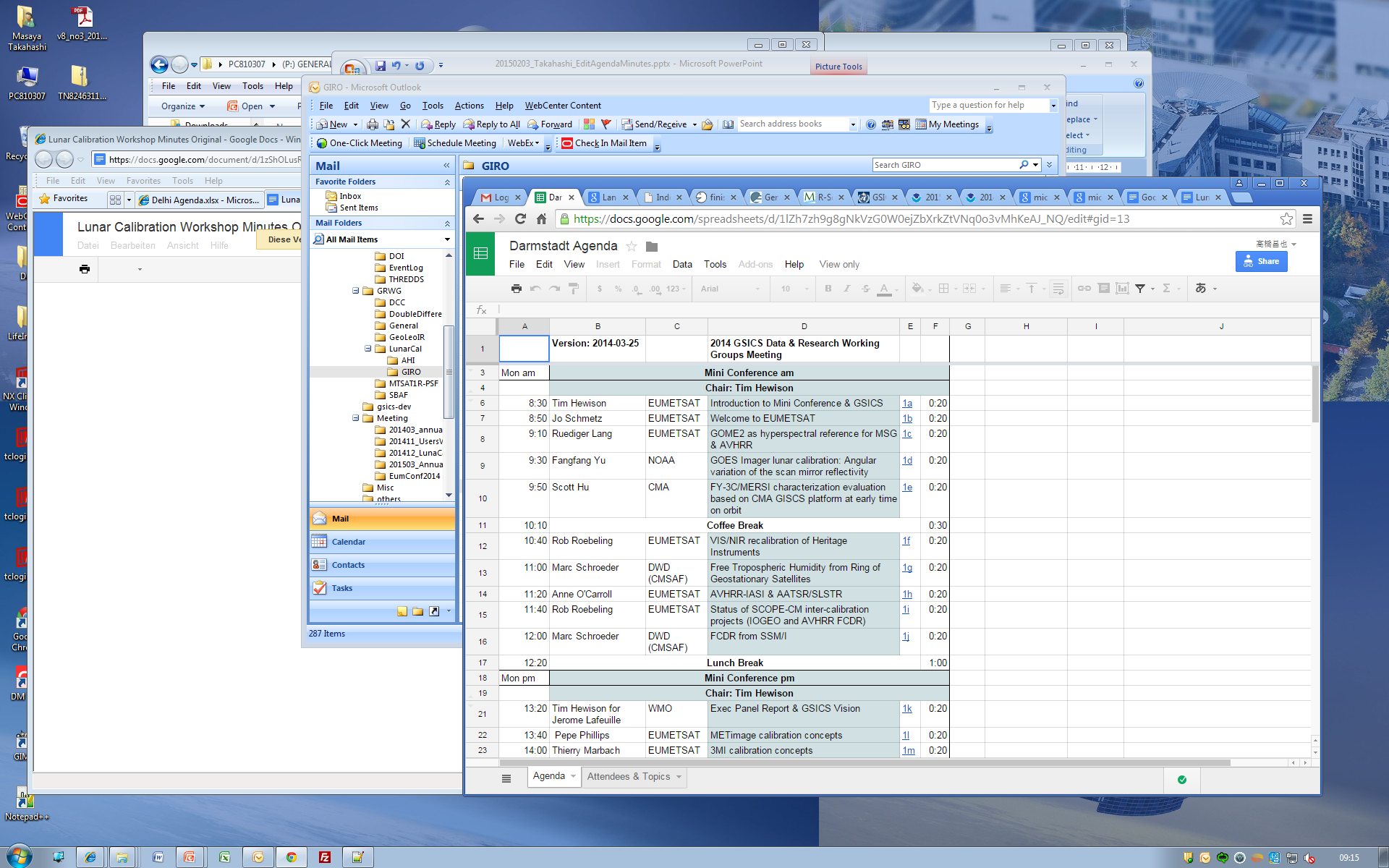 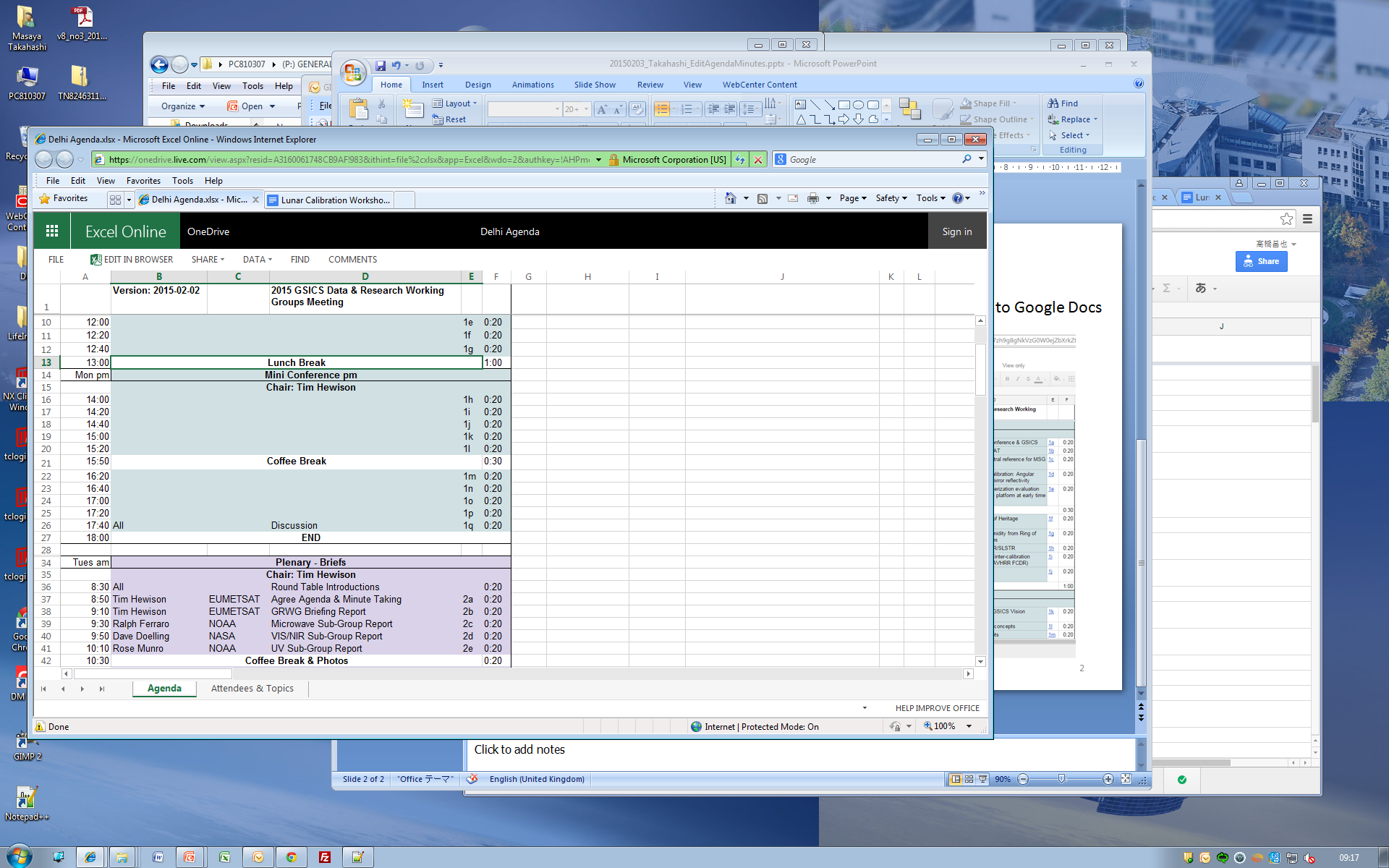 OneDrive
Google Docs
You can see the contents, and edit them w/o registration to Microsoft
When you register, your account name can be seen on the browser
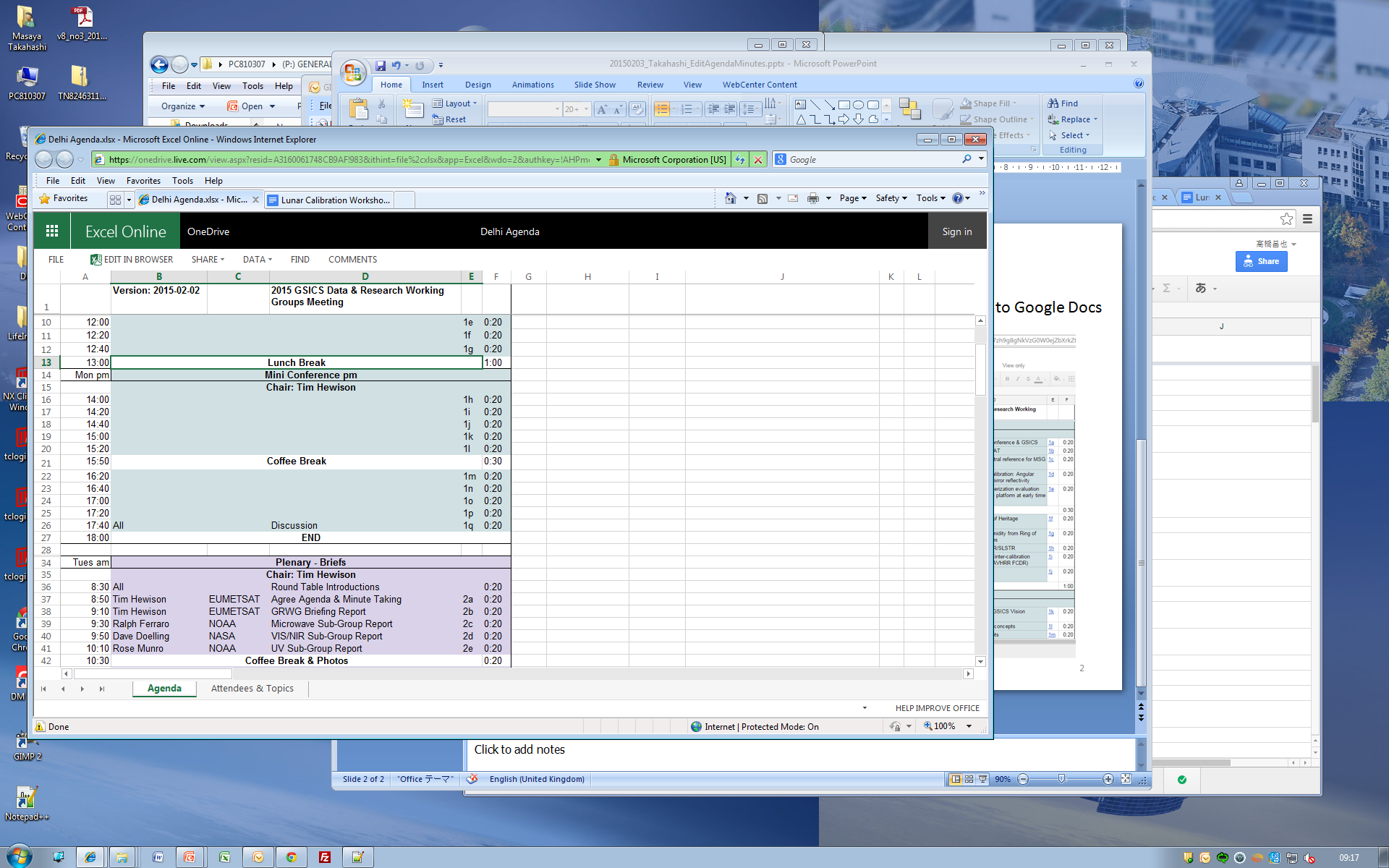 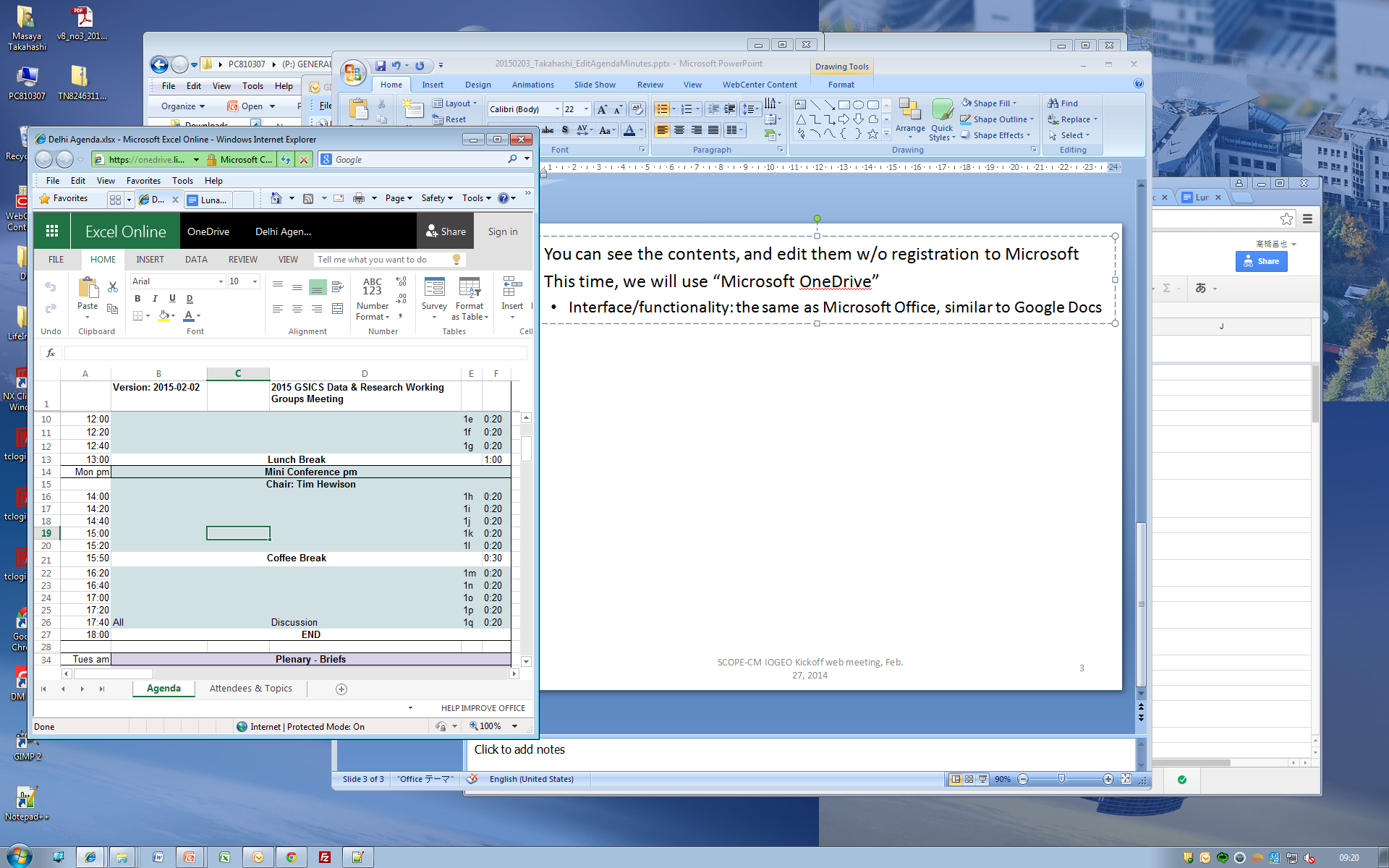 To edit the agenda, click “EDIT IN BROWSER”
Then, edit menu becomes available
Minute Taking
Need volunteers to take minutes
For each session
Must be there for full session
Should not be talking too much!
Minute Taking
Microsoft OneDrive Live Doc – 

Template – Agenda pasted into Google Doc
Anyone with link can add short summary of their presentation
Minute Taker should write Actions in Bold, 
precede with word ACTION:
Will number later
Will review new actions on Friday morning
GCC to enter into action tracking tool (GSICS Operations Plan?)
Minute Takers
Any Other Business?
Remote Access?